Photo Booth Rentals Orange County
https://sites.google.com/view/photoboothrentalslagunabeach
[Speaker Notes: https://sites.google.com/view/photoboothrentalslagunabeach
https://drive.google.com/drive/folders/1xm8kKxPoE7ABLkk6AR2fNX0hQQo_Q-9J?usp=sharing
https://news.google.com/rss/search?q=photobooth
https://drive.google.com/drive/folders/1rgCGocIMT_Zgw14we8jqx0mvTXCDDo2d?usp=sharing
https://drive.google.com/drive/folders/1C-xpy-RLr4j4Rvkksq40GM3TJMBde0Q_?usp=sharing
https://drive.google.com/drive/folders/1DMoWdVuNv9CKk0_-1LLaA6uwzbEmzQLj?usp=sharing
https://drive.google.com/drive/folders/1q5-R42garLj5LnNxPh0xTSjLYPBF4haL?usp=sharing
https://drive.google.com/file/d/1GMVzFjH4UhrGWzIyj-knzr46Nhf50c6j/view?usp=sharing
https://drive.google.com/file/d/1BpfWuX08Ay0wAN4HAyi57QTRoBAeFvLf/view?usp=sharing
https://drive.google.com/file/d/11NBDZYXEtugzo4Nk2IVzxraBbvyMZ0ah/view?usp=sharing
https://drive.google.com/file/d/1Ux8-oPuYKLAbrN73ykF8zqCv9llXUKbP/view?usp=sharing
https://docs.google.com/spreadsheets/d/1hi6LZCaxLMQ1FoN61cALBpXAeD7Gp8fqx3GuFH3I6Yg/edit?usp=sharing
https://docs.google.com/spreadsheet/pub?key=1hi6LZCaxLMQ1FoN61cALBpXAeD7Gp8fqx3GuFH3I6Yg
https://docs.google.com/spreadsheets/d/1hi6LZCaxLMQ1FoN61cALBpXAeD7Gp8fqx3GuFH3I6Yg/pubhtml
https://docs.google.com/spreadsheets/d/1hi6LZCaxLMQ1FoN61cALBpXAeD7Gp8fqx3GuFH3I6Yg/pub
https://docs.google.com/spreadsheets/d/1hi6LZCaxLMQ1FoN61cALBpXAeD7Gp8fqx3GuFH3I6Yg/view
https://docs.google.com/forms/d/1I1fV6yxn59mfmZli6_gZYhh78_gXRMUWxCDNfUDu15w/edit?usp=sharing
https://docs.google.com/drawings/d/1JvV6uzbjmkpmi6E51wUAtMvO8gAB72JaKTqQ4alMNkQ/edit?usp=sharing
https://drive.google.com/file/d/1tpnxuW89TUi11jKtDR9JDr08CDxHmMk0/view?usp=drivesdk
https://sites.google.com/view/newportbeachroamingphotobooth/home
https://docs.google.com/document/d/1x2mNXYdLi3jfUxhGy_uXnS_8KiJS5EEHk1_o9CPVmVY/edit?usp=sharing
https://docs.google.com/document/d/1x2mNXYdLi3jfUxhGy_uXnS_8KiJS5EEHk1_o9CPVmVY/pub
https://docs.google.com/document/d/1x2mNXYdLi3jfUxhGy_uXnS_8KiJS5EEHk1_o9CPVmVY/view
https://docs.google.com/presentation/d/1axTDPgumqcZUDGBPRBmZ20srlYXV7sGjPrAbo-FGWSc/edit?usp=sharing
https://docs.google.com/presentation/d/1axTDPgumqcZUDGBPRBmZ20srlYXV7sGjPrAbo-FGWSc/pub?start=true&loop=true&delayms=3000
https://docs.google.com/presentation/d/1axTDPgumqcZUDGBPRBmZ20srlYXV7sGjPrAbo-FGWSc/view
https://docs.google.com/presentation/d/1axTDPgumqcZUDGBPRBmZ20srlYXV7sGjPrAbo-FGWSc/htmlpresent]
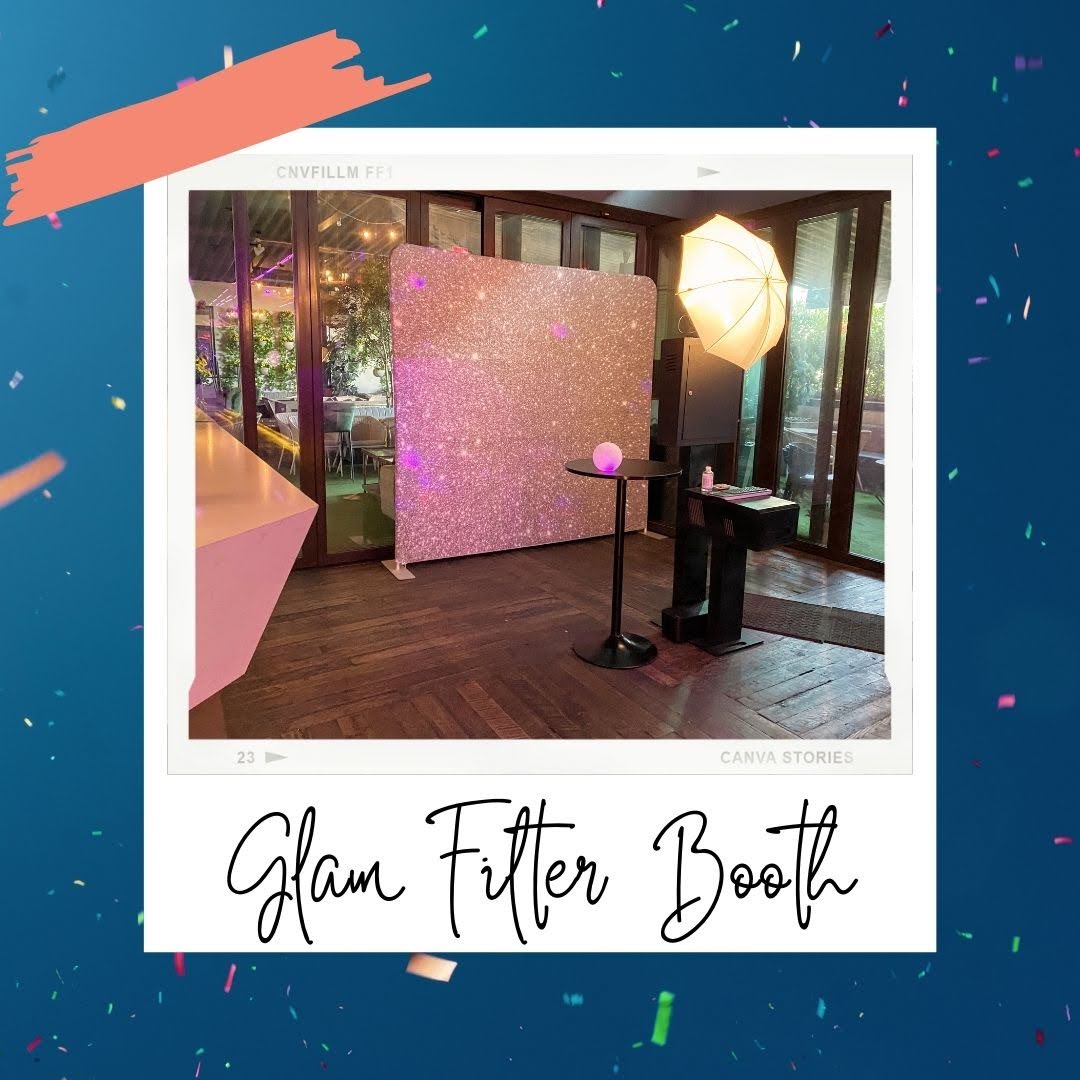 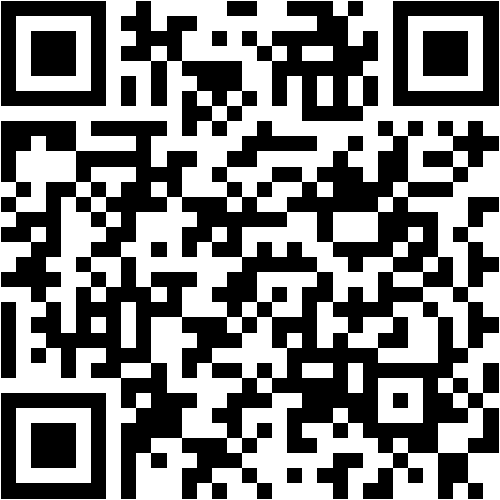 You may rent a photo booth for your unique occasion! We are based in Laguna Beach, California, and are glad to go anywhere in Laguna beach and yellowish-brown County to ensure your issue is spectacular. A photo booth is an excellent artifice to build up bustle to your event! A photo booth can count any event, including weddings, bar/bat mitzvahs, proms, graduations, birthday parties, anniversaries, quinceaeras, and lovable 16. We furthermore have enough money photo booth rentals for matter goings-on such as Christmas parties, fundraisers, and everything in between. There is nothing more daring than a photo booth to create your celebration unique! next our experience bearing in mind photo booths, you are distinct to take control of the most extreme, personal, intimate, and amusing photos. We give reasonable photo booth rentals for weddings, bar/bat mitzvahs, proms, graduations, birthday parties, anniversaries, quinceaeras, cute 16 celebrations, corporate events, and community actions in Laguna seashore and surrounding regions. deeds in the Laguna Beach, Anaheim, Corona Del Mar, Costa Mesa, Dana Point, Huntington Beach, Irvine, Laguna Beach, Laguna Niguel, Long Beach, Newport Beach, Tustin, and bordering regions Bring your next issue to computer graphics in Laguna seashore taking into consideration a very customisable photo booth that provides the ultimate experience. The 360 Photo Booth Experience at Laguna Beach. Whether you're getting married or hosting a event business or party, our personalized booths will ensue some bustle to your celebration in imitation of your entourage, family, and friends.Experience the thrill of a bespoke photo booth relief that meets your individual needs. We agree to that every event is unique, and we use our professional experience to gain knowledge and experience. Although we are situated in Long Beach, we now assistance Los Angeles, yellow County, San Diego, and Phoenix, and we are fervent to travel! 360 Photo Booth is Laguna Niguel's leading photo booth rental company. We have enough money a seamless first-class help to all of our clients and ensure that we will exceed every expectations for any special occasion, such as your wedding, birthday party, company or corporate party, moot dance, bridal shower, etc. We present each unique occasion similar to full and personalized packages, high-quality photo booths, bespoke photo designs, intelligent personnel, dependable attendants, and reasonable and transparent pricing to allow an unforgettable experience. We have the funds for all consumers and clients subsequent to an unbelievable experience that includes the greatest relieve at a reasonable price. Our retrieve freshen booth is one of a kind, allowing guests to accommodate up to ten individuals in a photo later than a specifically made logo.Hello, partygoers! This event, held in Laguna Canyon, lonesome a stone's toss from Laguna Beach, was nothing immediate of spectacular. lucky Frog Photo Booth photographed the situation on a rooftop terrace in the manner of a smooth and relaxing ambiance. Music pulsed. People danced. friends and couples moved easily surrounded by the bar, dance floor, and picture booth. It was a thrilling experience all around, but the 360 photo booth stole the show. Jim and Fiona made a wise choice! {} Imagine lucky Frog's architecture and design beauty and rambling canyon pathways as the breathtaking vibes for 360-degree photo booth images. James and Liz sought for the greatest 360 photo booth rental in Laguna Beach, and we surpassed their expectations. The photo booth created an engaging expose where all smile and pose became a treasured souvenir, transforming little moments into unforgettable memories.The lucky Frog photo booth rental provided a space for spontaneous help photographs and dance-offs... From interactive sketches to in flames embraces... Our items range from future masquerade masks to quirky placards. Guests brought their personality to each frame, and every detail was recorded. The laughter grew in tandem considering the prints. The 360 portray booth snappishly became the main point of the event. fortunate Frog photo booth rental continues to stand out all times in the manner of cutting-edge technology and one-of-a-kind features.The 360 photo booth not by yourself managed to take possession of static moments but after that increased the enthusiasm of the event. Its aptitude to spin and folder the entire image insured that no subtlety and no dance move, and no immediate burst of laughter went undetected. What's the result? A amassed visual compilation of the best raves, captured from various perspectives.Whether you're organizing a wedding, corporate event, or celebration, our 360 photo booth will manage to pay for an unforgettable experience. make your moments unforgettable. fortunate Frog photo booth rental offers 360-degree photo booth rentals in Laguna Beach.
https://sites.google.com/view/photoboothrentalslagunabeach
Photo Booth Rentals Orange County
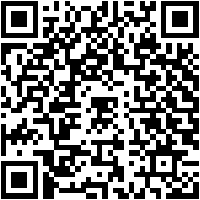 [Speaker Notes: Photo Booth Rentals Orange County]
Contact Information
Party Snaps Photo Booth OC | 360 Photo Booth Rental Orange County
12911 Dungan Ln, Garden Grove, CA 92840
(562) 303-9926
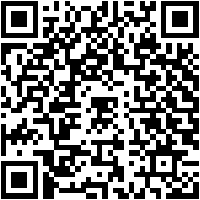 [Speaker Notes: Party Snaps Photo Booth OC | 360 Photo Booth Rental Orange County12911 Dungan Ln, Garden Grove, CA 92840(562) 303-9926]
More info about us:
Photo Booth Rentals Orange County
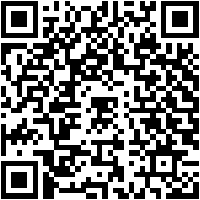 [Speaker Notes: Party Snaps Photo Booth OC | 360 Photo Booth Rental Orange County12911 Dungan Ln, Garden Grove, CA 92840(562) 303-9926]
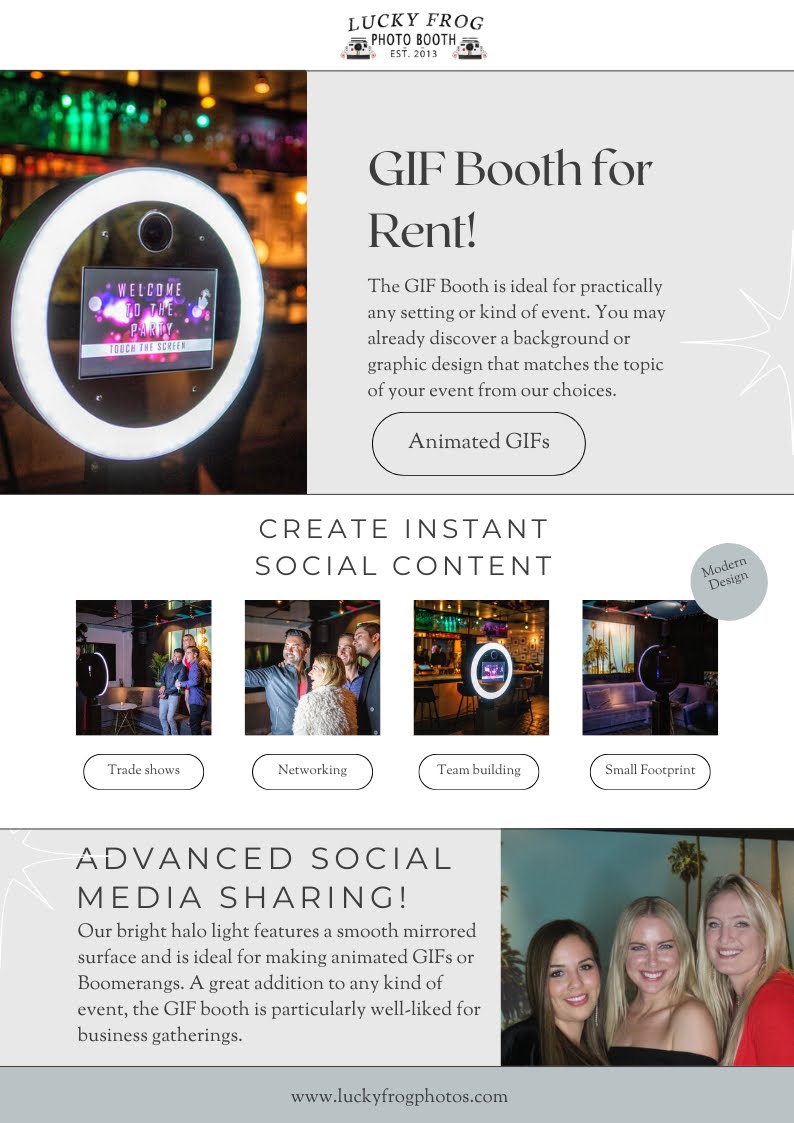 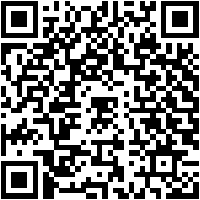 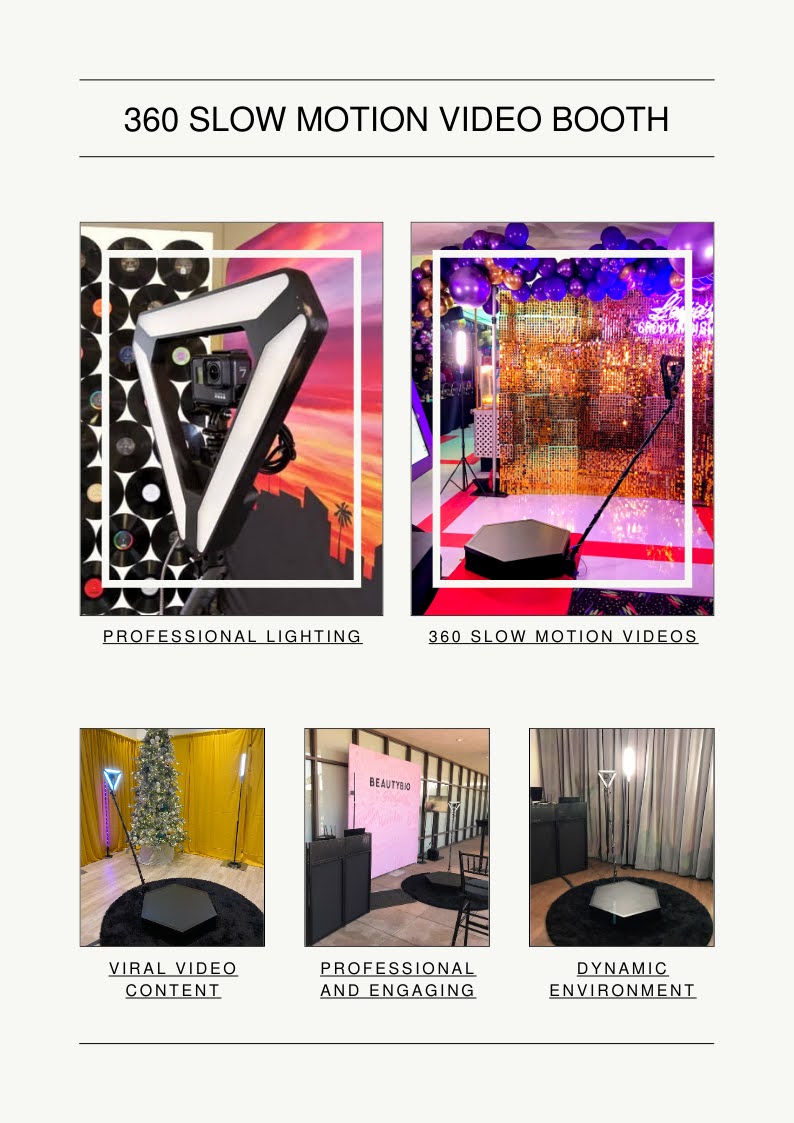 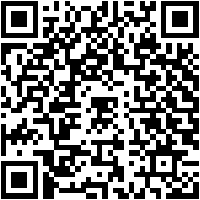 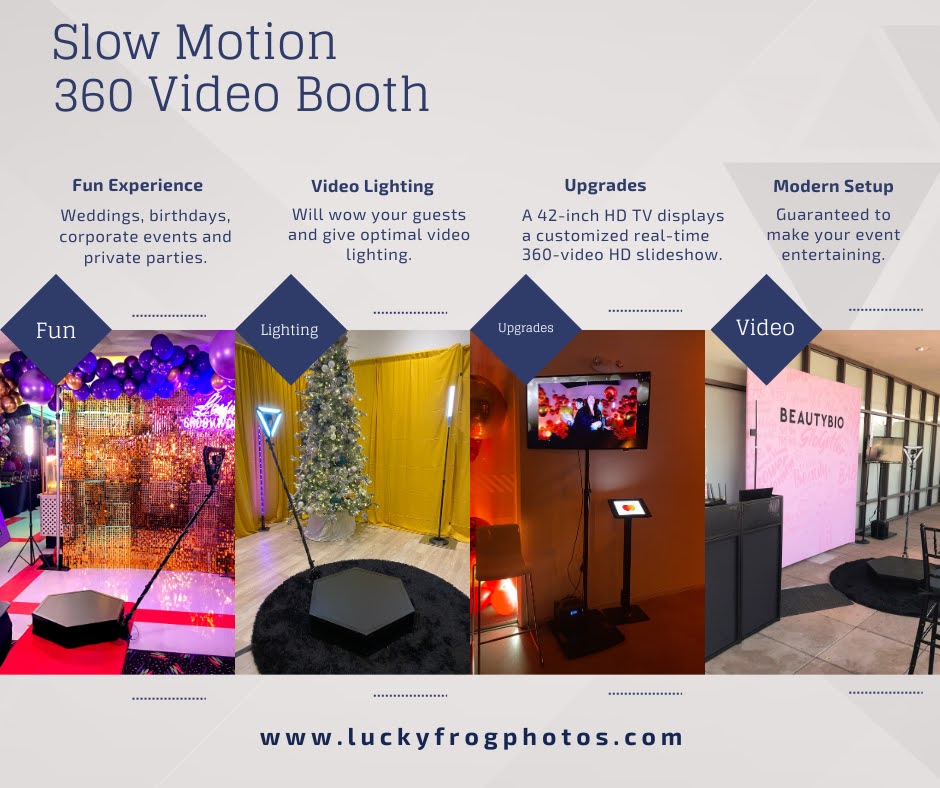 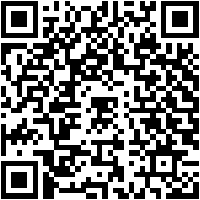 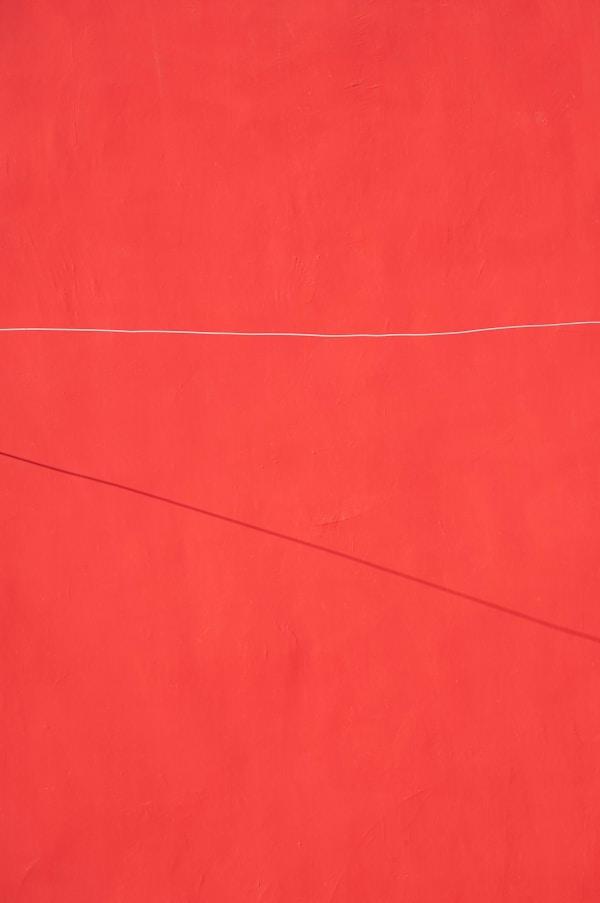 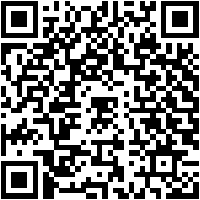 Links
List of recommended resources
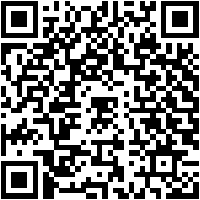 [Speaker Notes: Photo Booth Rentals Orange County]
Please visit :
target url
folder top
rss feed
folder articles
folder photos
folder pdfs
folder slides
photo
photo
photo
photo
spreadsheet
spreadsheet key
spreadsheet pubhtml
spreadsheet pub
spreadsheet view
form
drawing
image
image link
document
document pub
document view
presentation
presentation pub
presentation view
presentation html
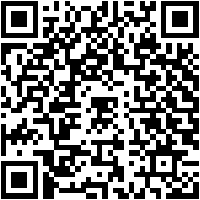 Videos
YouTube videos we recommend watching!
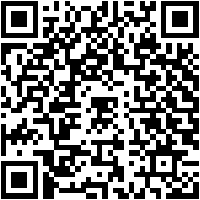 [Speaker Notes: Photo Booth Rentals Orange County]
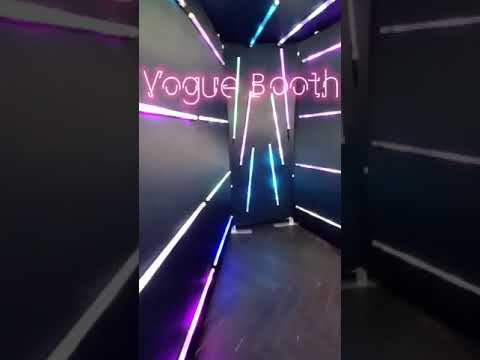 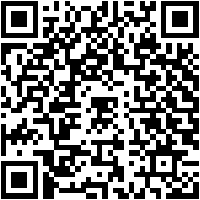 https://sites.google.com/view/photoboothrentalslagunabeach
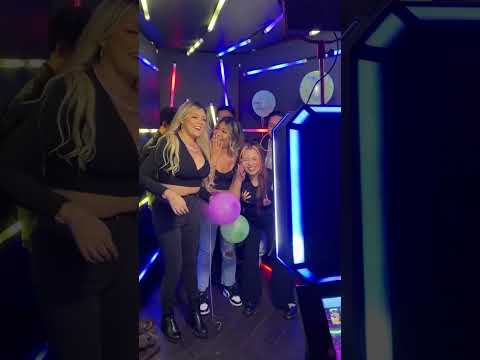 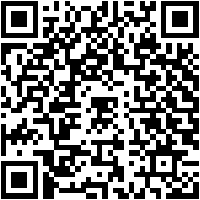 https://sites.google.com/view/photoboothrentalslagunabeach
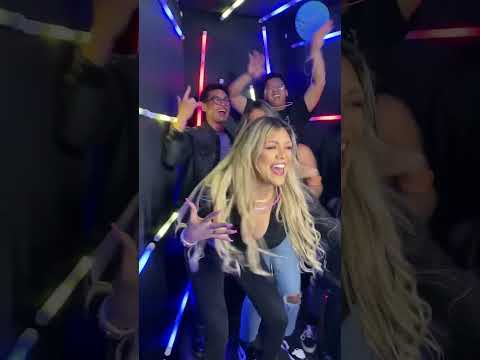 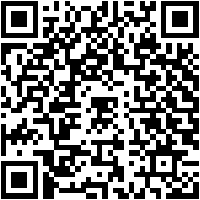 https://sites.google.com/view/photoboothrentalslagunabeach
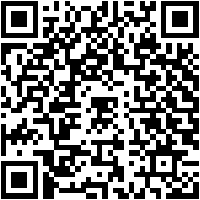 https://sites.google.com/view/photoboothrentalslagunabeach
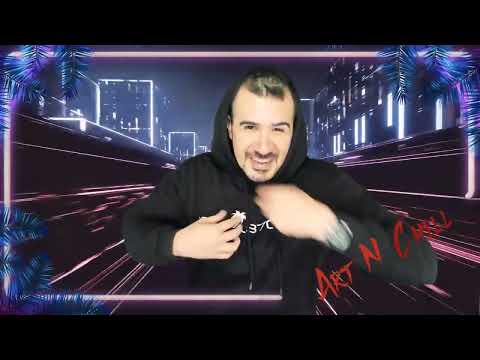 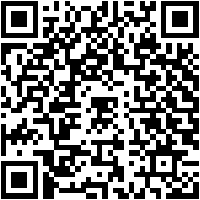 https://sites.google.com/view/photoboothrentalslagunabeach
[Speaker Notes: https://sites.google.com/view/photoboothrentalslagunabeach
https://drive.google.com/drive/folders/1xm8kKxPoE7ABLkk6AR2fNX0hQQo_Q-9J?usp=sharing
https://news.google.com/rss/search?q=photobooth
https://drive.google.com/drive/folders/1rgCGocIMT_Zgw14we8jqx0mvTXCDDo2d?usp=sharing
https://drive.google.com/drive/folders/1C-xpy-RLr4j4Rvkksq40GM3TJMBde0Q_?usp=sharing
https://drive.google.com/drive/folders/1DMoWdVuNv9CKk0_-1LLaA6uwzbEmzQLj?usp=sharing
https://drive.google.com/drive/folders/1q5-R42garLj5LnNxPh0xTSjLYPBF4haL?usp=sharing
https://drive.google.com/file/d/1GMVzFjH4UhrGWzIyj-knzr46Nhf50c6j/view?usp=sharing
https://drive.google.com/file/d/1BpfWuX08Ay0wAN4HAyi57QTRoBAeFvLf/view?usp=sharing
https://drive.google.com/file/d/11NBDZYXEtugzo4Nk2IVzxraBbvyMZ0ah/view?usp=sharing
https://drive.google.com/file/d/1Ux8-oPuYKLAbrN73ykF8zqCv9llXUKbP/view?usp=sharing
https://docs.google.com/spreadsheets/d/1hi6LZCaxLMQ1FoN61cALBpXAeD7Gp8fqx3GuFH3I6Yg/edit?usp=sharing
https://docs.google.com/spreadsheet/pub?key=1hi6LZCaxLMQ1FoN61cALBpXAeD7Gp8fqx3GuFH3I6Yg
https://docs.google.com/spreadsheets/d/1hi6LZCaxLMQ1FoN61cALBpXAeD7Gp8fqx3GuFH3I6Yg/pubhtml
https://docs.google.com/spreadsheets/d/1hi6LZCaxLMQ1FoN61cALBpXAeD7Gp8fqx3GuFH3I6Yg/pub
https://docs.google.com/spreadsheets/d/1hi6LZCaxLMQ1FoN61cALBpXAeD7Gp8fqx3GuFH3I6Yg/view
https://docs.google.com/forms/d/1I1fV6yxn59mfmZli6_gZYhh78_gXRMUWxCDNfUDu15w/edit?usp=sharing
https://docs.google.com/drawings/d/1JvV6uzbjmkpmi6E51wUAtMvO8gAB72JaKTqQ4alMNkQ/edit?usp=sharing
https://drive.google.com/file/d/1tpnxuW89TUi11jKtDR9JDr08CDxHmMk0/view?usp=drivesdk
https://sites.google.com/view/newportbeachroamingphotobooth/home
https://docs.google.com/document/d/1x2mNXYdLi3jfUxhGy_uXnS_8KiJS5EEHk1_o9CPVmVY/edit?usp=sharing
https://docs.google.com/document/d/1x2mNXYdLi3jfUxhGy_uXnS_8KiJS5EEHk1_o9CPVmVY/pub
https://docs.google.com/document/d/1x2mNXYdLi3jfUxhGy_uXnS_8KiJS5EEHk1_o9CPVmVY/view
https://docs.google.com/presentation/d/1axTDPgumqcZUDGBPRBmZ20srlYXV7sGjPrAbo-FGWSc/edit?usp=sharing
https://docs.google.com/presentation/d/1axTDPgumqcZUDGBPRBmZ20srlYXV7sGjPrAbo-FGWSc/pub?start=true&loop=true&delayms=3000
https://docs.google.com/presentation/d/1axTDPgumqcZUDGBPRBmZ20srlYXV7sGjPrAbo-FGWSc/view
https://docs.google.com/presentation/d/1axTDPgumqcZUDGBPRBmZ20srlYXV7sGjPrAbo-FGWSc/htmlpresent]
Photo Booth Rentals Orange County
https://sites.google.com/view/photoboothrentalslagunabeach
[Speaker Notes: Photo Booth Rentals Orange County]